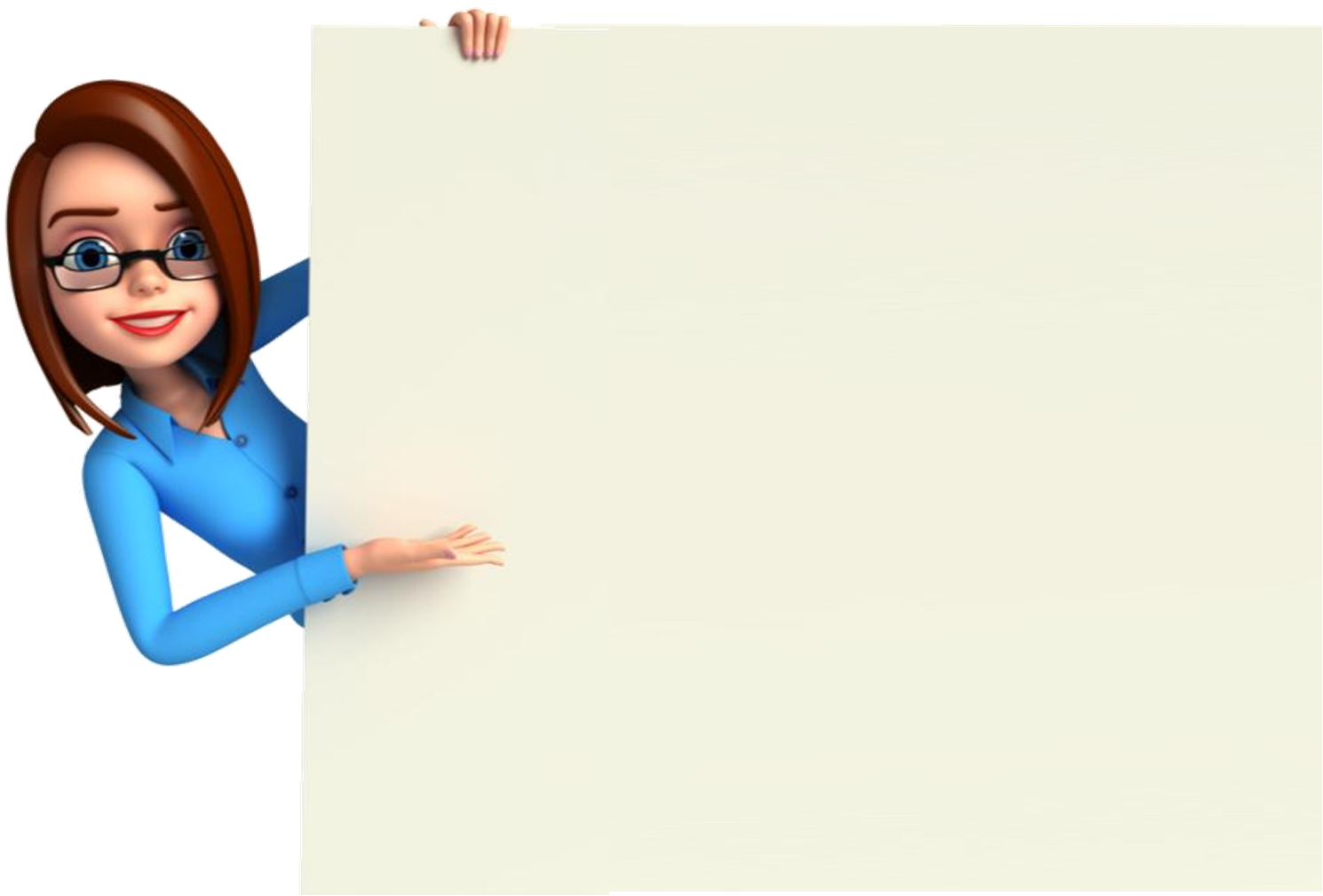 Financial Services
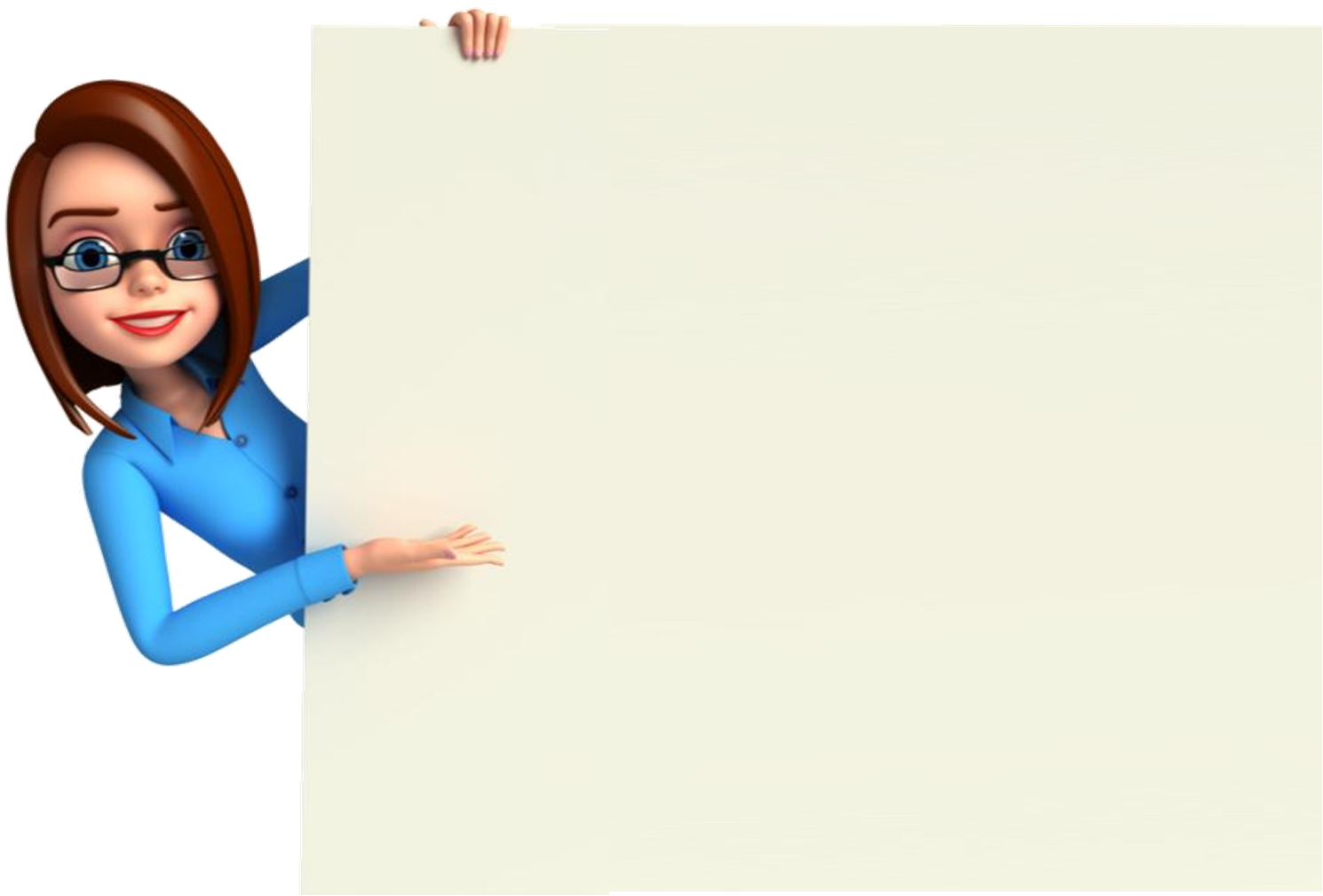 Financial Services
Financial services refer to the economic services rendered by the finance industry. The term financial services may be explained as any activities, benefits and satisfactions related with sale of money that provide to buyers and Consumers, financial related value. Finance services are provided by Credit Unions, Banks, Credit card companies, Insurance companies, Accountancy companies, Consumer Finance Companies, stock brokerages and Investment funds.
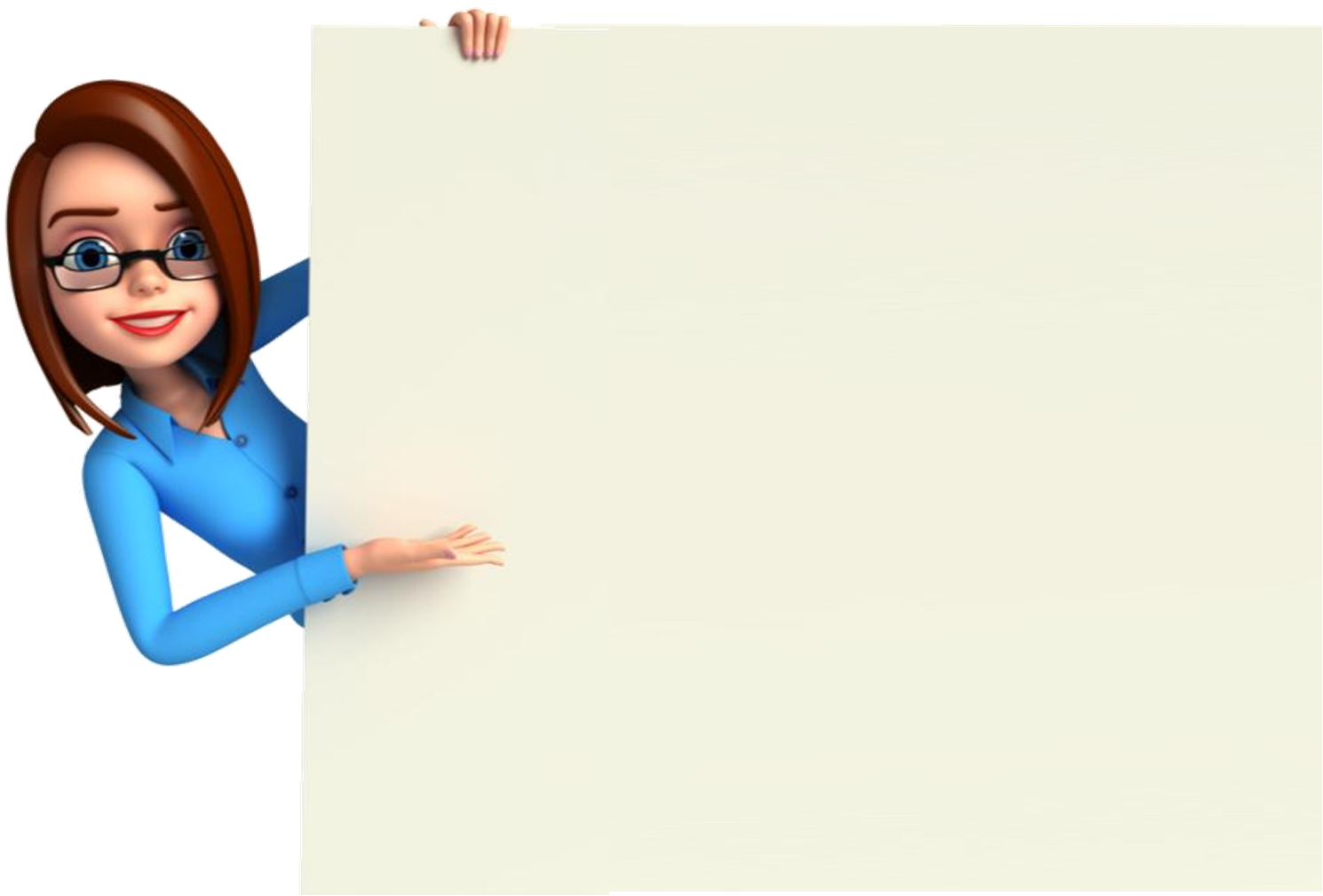 Different types of financial services issued by banks include:
Keeping money safe
Advancing loans
Issuing check books
Provide personal loans, commercial loans and mortgage loans 
Insurance of credit card 
Insurance of debit cards 
Electronic fund transfer 
Overdraft facilities
Provide internet banking services